Решение примеров на порядок действий с целыми числами и дробями
9 класс


Земцова В.Я.
Учитель математики
Коррекционные упражнения
Третий лишний
В каждом ряду найди и зачеркни лишнее число. Напиши, почему оно является лишним.

76,235; 9,07; 86054.
20600; 700200; 90500.
37 346; 12 568; 24 197.
Занимательные задачи
На скамейке сидел дед
И было деду 20 лет

Я дверь закрыла на засов.
На улице ночь, время 16 часов.

Коля в 1 класс пошел.
Он считает хорошо.
Он сказал ребятам весело: 
«Мне сейчас 48 месяцев!»
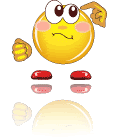 Соедини каждое число стрелкой с его ответом
4,984*4
4,984:4
4,984+4
4,984-4
4,98
8,984
1,246
0,984
19,936
4,988
18,96
Письменная работа
Задание на 16 и 17 апреля
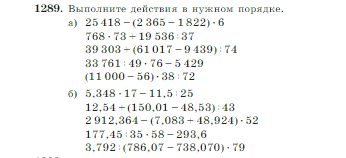